Fig. 8 Percent of A) evening and B) morning scans at active communal dens in which no hyenas were present during ...
J Mammal, Volume 88, Issue 4, 20 August 2007, Pages 1017–1028, https://doi.org/10.1644/06-MAMM-A-143R.1
The content of this slide may be subject to copyright: please see the slide notes for details.
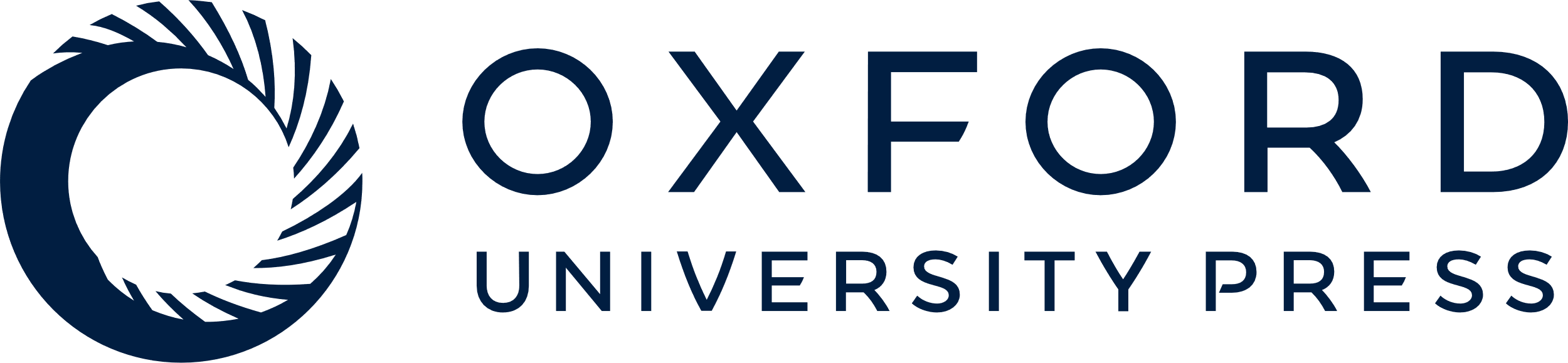 [Speaker Notes: Fig. 8 Percent of A) evening and B) morning scans at active communal dens in which no hyenas were present during each of 5 half-hour blocks for the Mara River Clan and the Talek East and West clans.


Unless provided in the caption above, the following copyright applies to the content of this slide: © 2007 American Society of Mammalogists]